Путешествие в типографию
Выполнила : Шамина
Александра Павловна
Воспитатель МБДОУ д/c  № 42 «Зернышко» Кстовского р-на Нижегородской обл.
2016 г
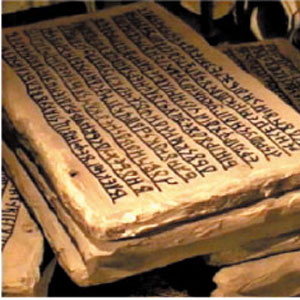 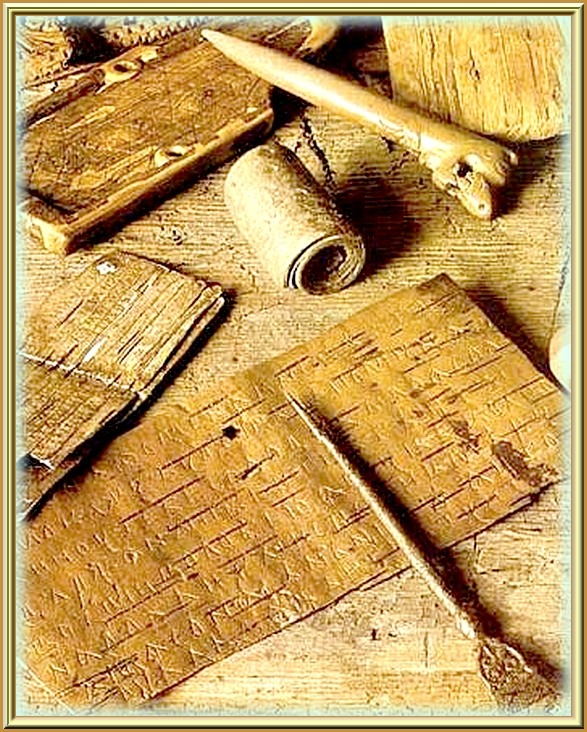 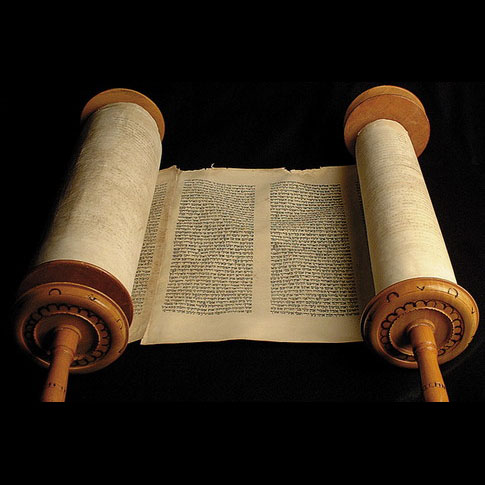 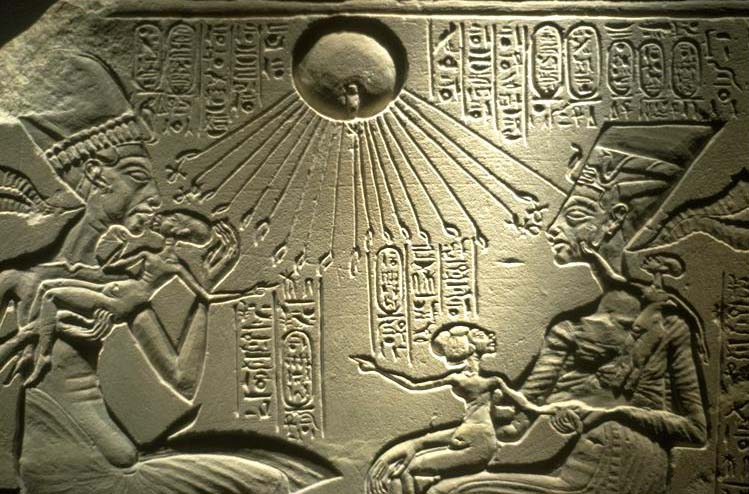 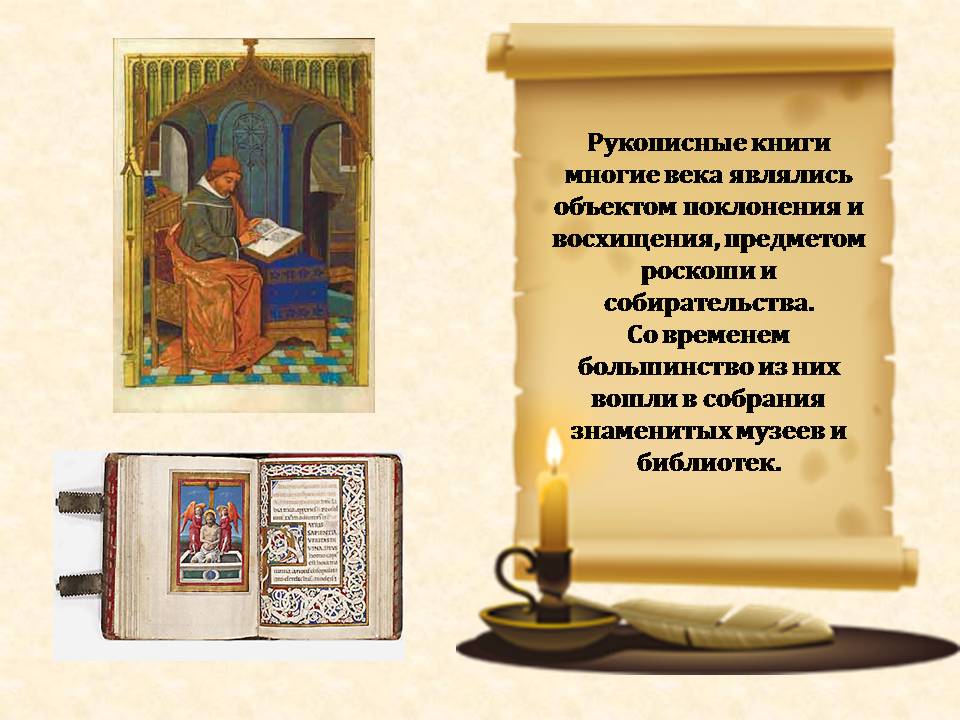 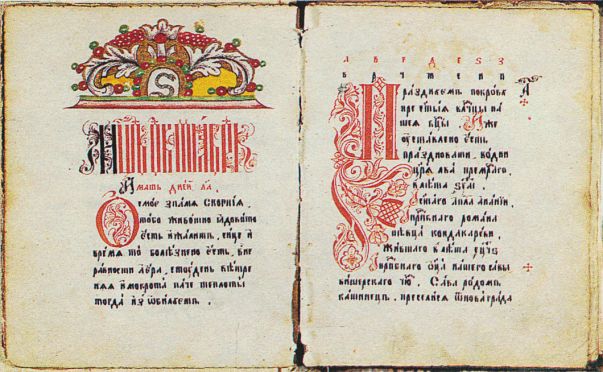 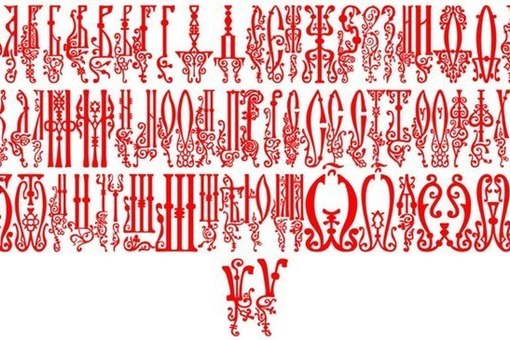 Иллюстрации
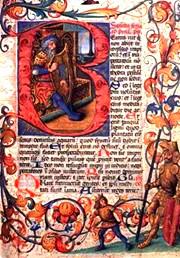 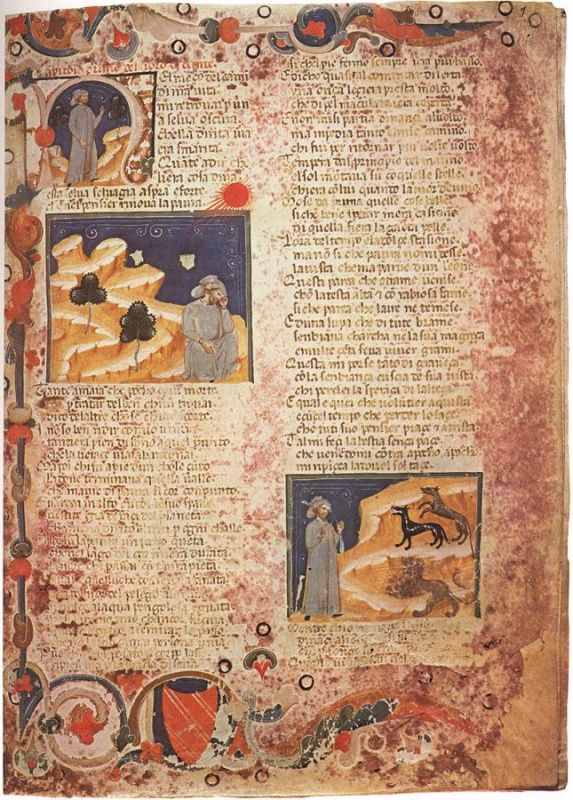 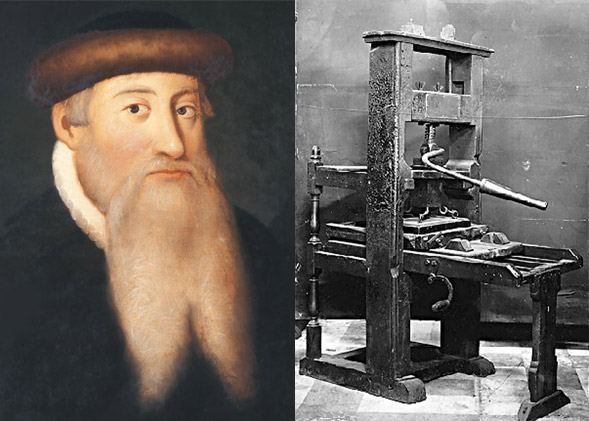 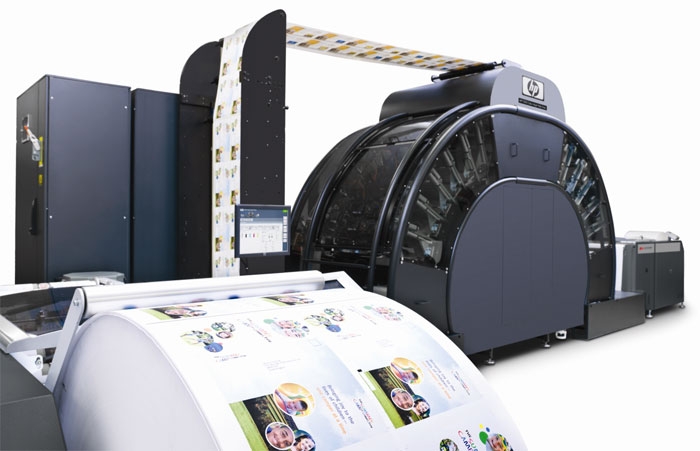 типография
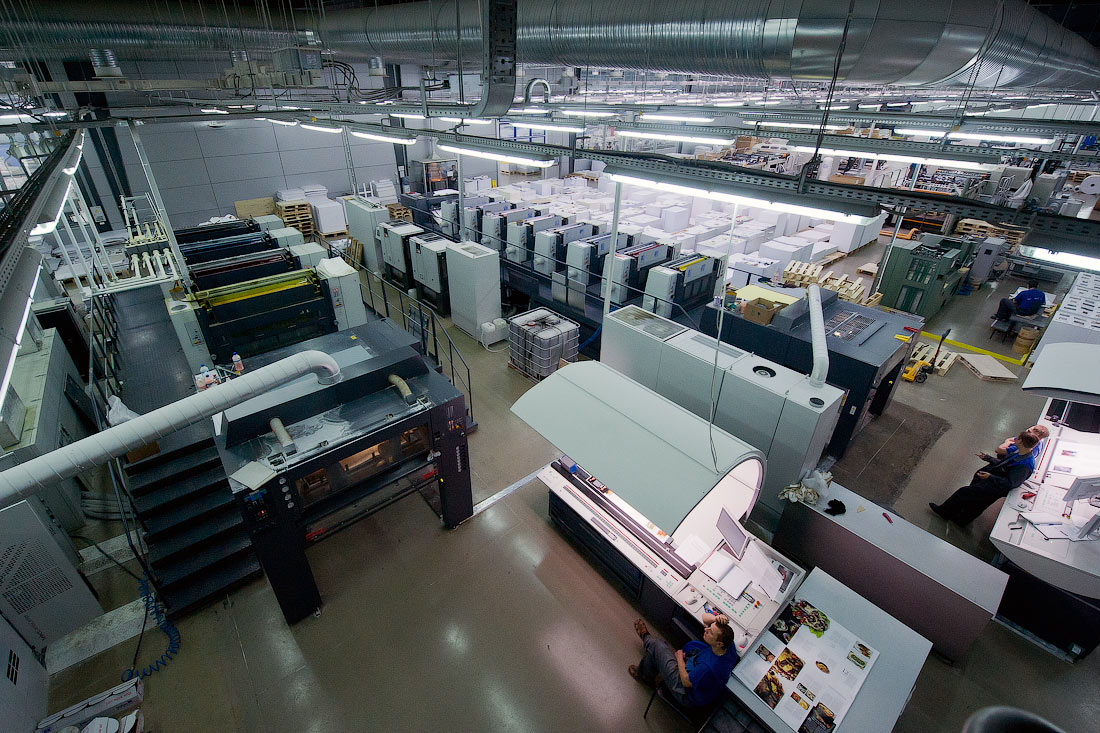 Печатный процесс
Печатная машина
Печатник- наносит краску
Редактирование
Радактор и корректор
Профессия - переплетчик
Нарезает листы
Стягивает- сшивает листы
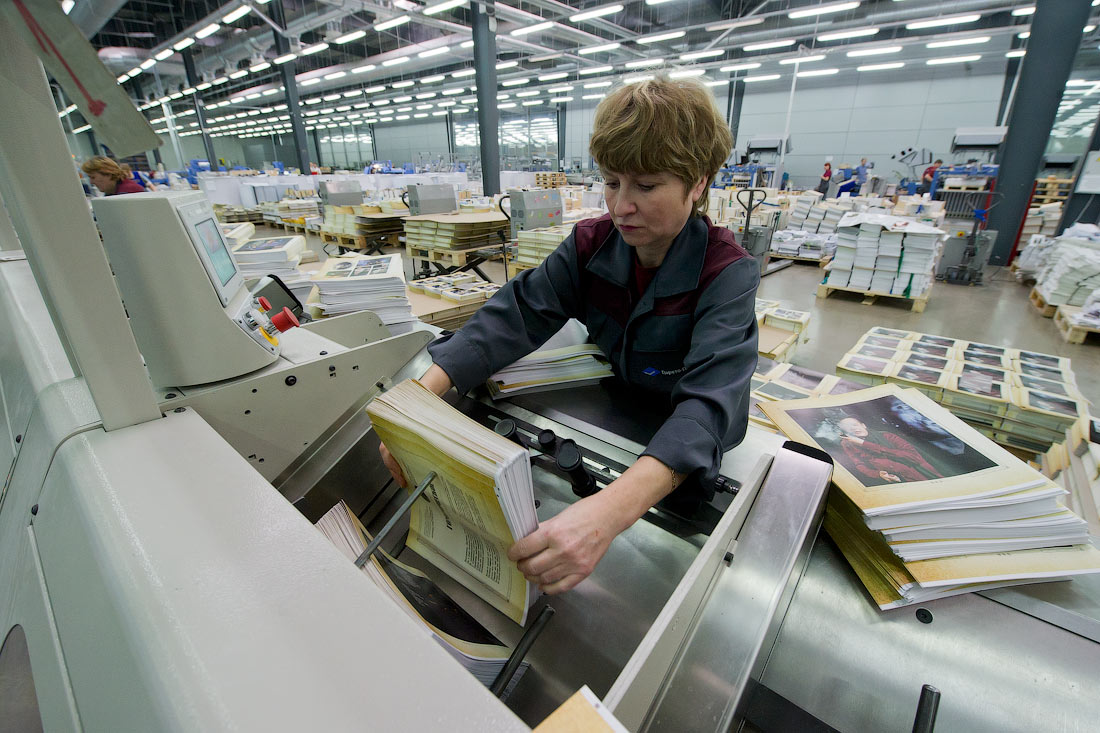 Профессия - переплетчик
«Одевает» переплет
Готовая книга
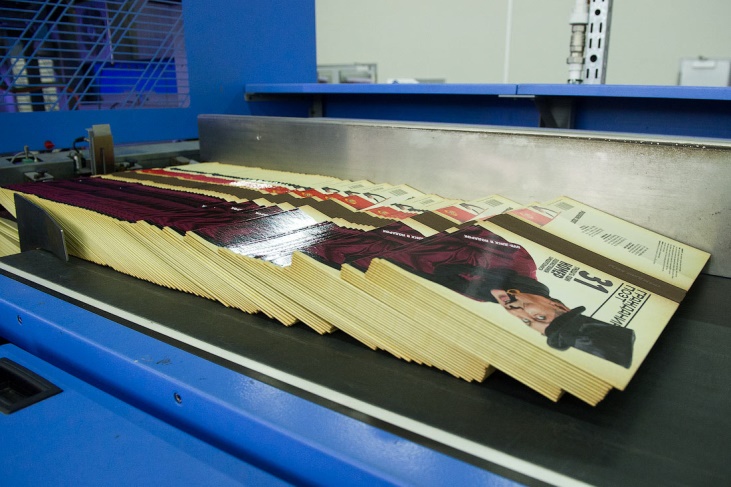 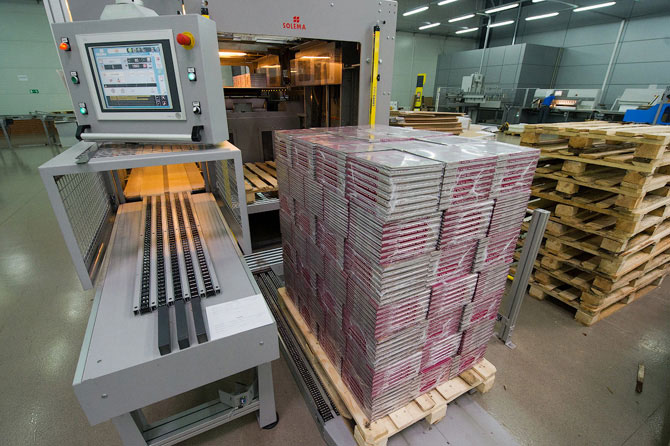